D.N.R.COLLEGE,BHIMAVARAM
Department of Mathematics
IB.Sc Paper-1
Differential Equations
Exact Differential Equations
Concepts, Techniques, and Examples
Overview of Differential Equations
Definition of a differential equation
Types of differential equations (ordinary, partial, exact, etc.)
Importance of exact differential equations
What are Exact Differential Equations?
Definition and characteristics
M(x,y)dx+N(x,y)dy=0
Condition for exactness:
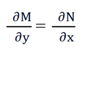 Testing for Exactness
Step-by-step process to test if an equation is exact
Example problem and solution
Solving Exact Differential Equations
Method of solution using integrating factors
Integrating factor μ(x,y) and its calculation
Example problem and solution using integrating factor
Practical Applications
Real-world applications of exact differential equations
Examples from physics, engineering, economics, etc.
Recap of key points:
Definition and characteristics of exact differential equations
Testing for exactness
Solving with integrating factors
Conclusion
Key takeaways
Further resources for exploration
Questions and Discussion
THANK YOU